Министерство образования РМПортфолио Четверговой Анастасии Петровны, учителя МОУ «Средняя общеобразовательная школа с углубленным изучениемотдельных предметов № 30» г.о.Саранск
Дата рождения: 27.06.1983
Профессиональное образование: учитель Математики с доп. спец. Информатика, МГПИ  № диплома ВСБ 0450638, дата выдачи 23.06.2005.
Стаж педагогической работы (по специальности): 14 лет
Общий трудовой стаж: 14 лет
Наличие квалификационной категории: первая,25.03.2015, приказ МО РМ от  06.04.2015 № 363 
Звание:
1. Стабильные положительные результаты(положительная динамика) освоения обучающимися образовательных программ по итогам мониторингов, проводимых организацией
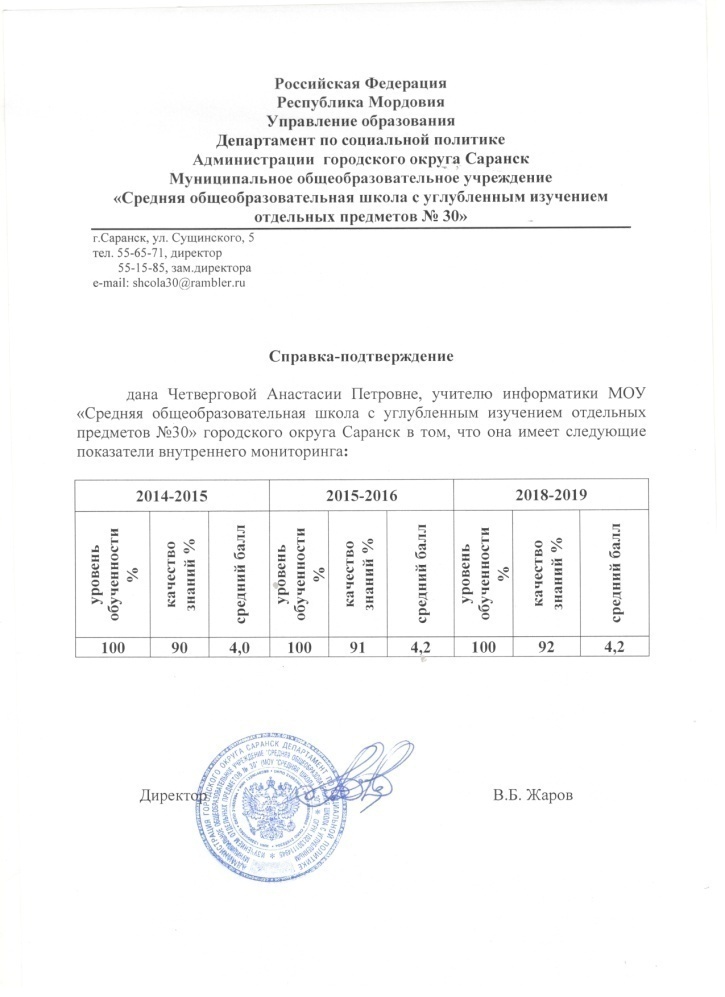 2. Положительные результаты освоения обучающимися образовательных программ по итогам внешнего мониторинга системы образования (результаты ГИА не учитываются)
3. Реализация программ углубленного изучения предмета, профильного обучения
4. Результаты участия в инновационной (экспериментальной) деятельности
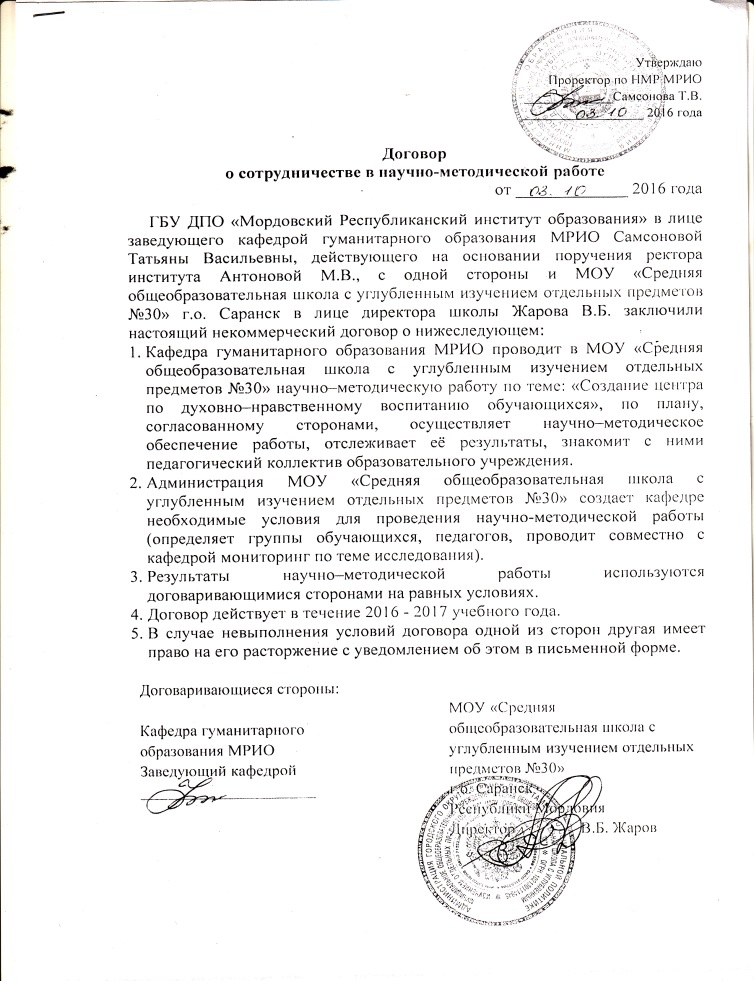 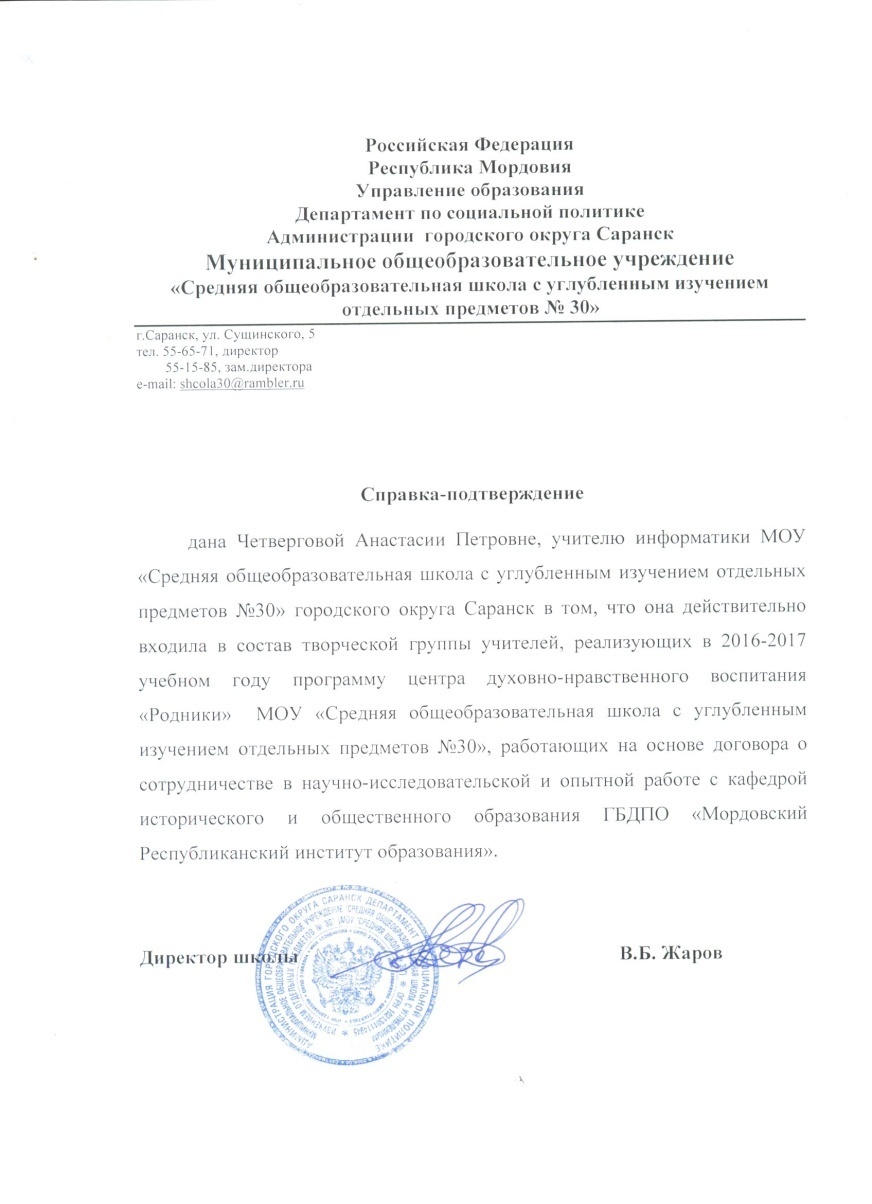 4. Результаты участия в инновационной (экспериментальной) деятельности
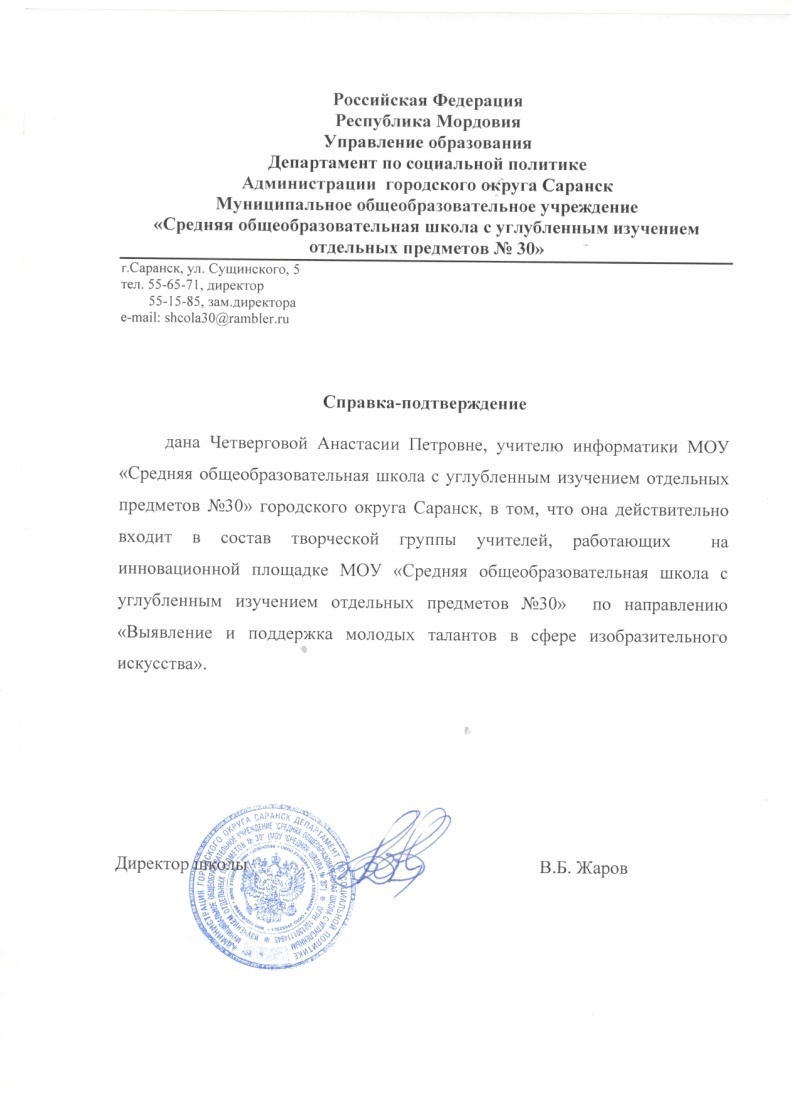 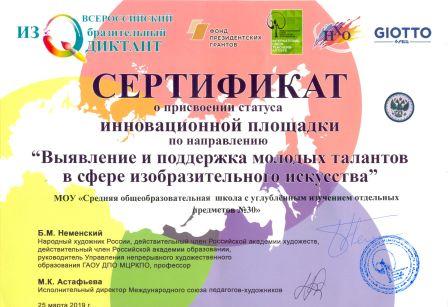 4. Результаты участия в инновационной (экспериментальной) деятельности
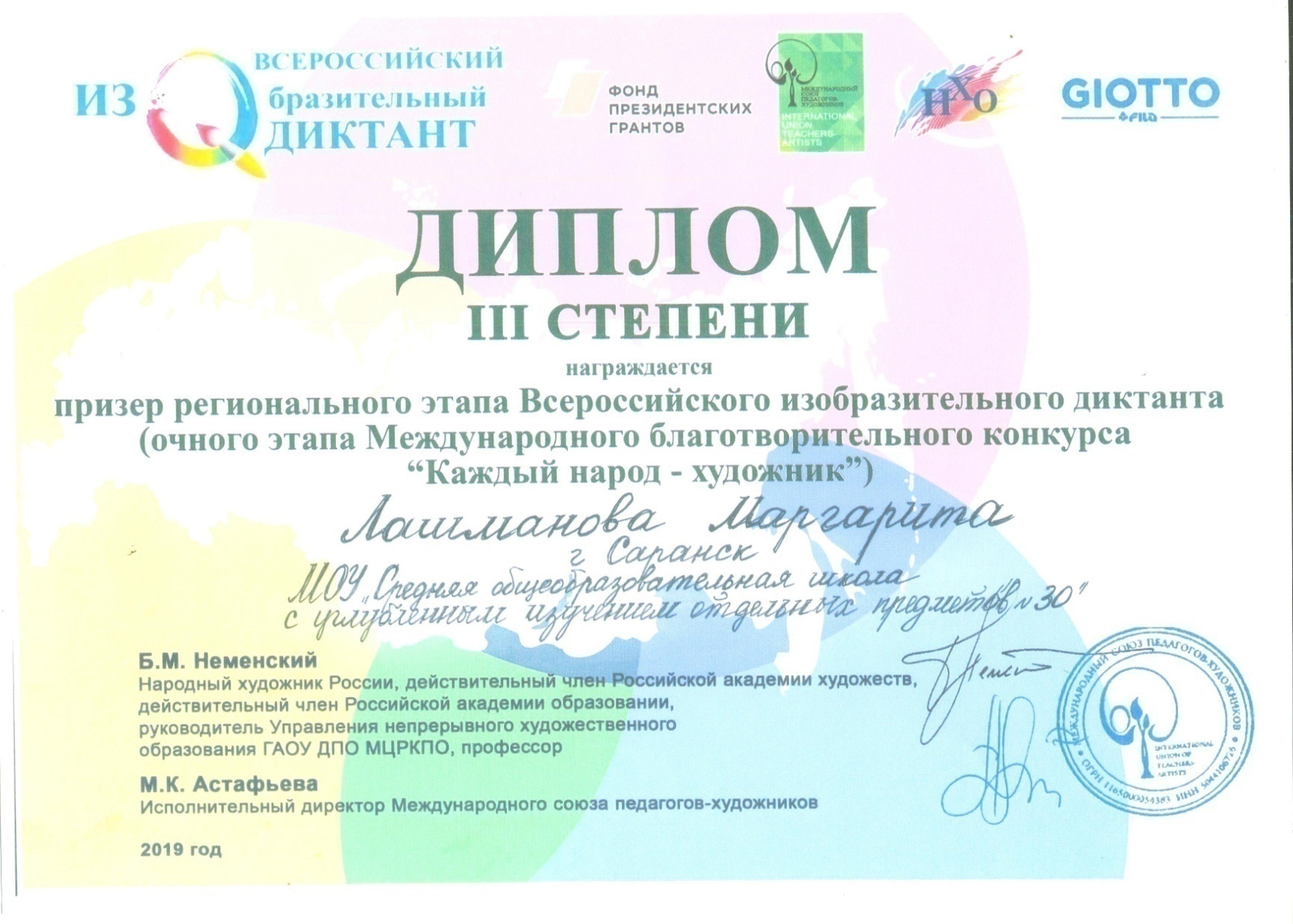 5. Результаты участия обучающихся во  Всероссийской предметной олимпиаде
Муниципальный уровень:
Победы и призовые места-
Республиканский уровень:
Участие-
Победы и призовые места-
Российский уровень:
Участие-
6. Позитивные результаты внеурочной деятельности обучающихся по учебным предметам:- олимпиады;- конкурсы;- конференции;- выставки;- турниры;- соревнования
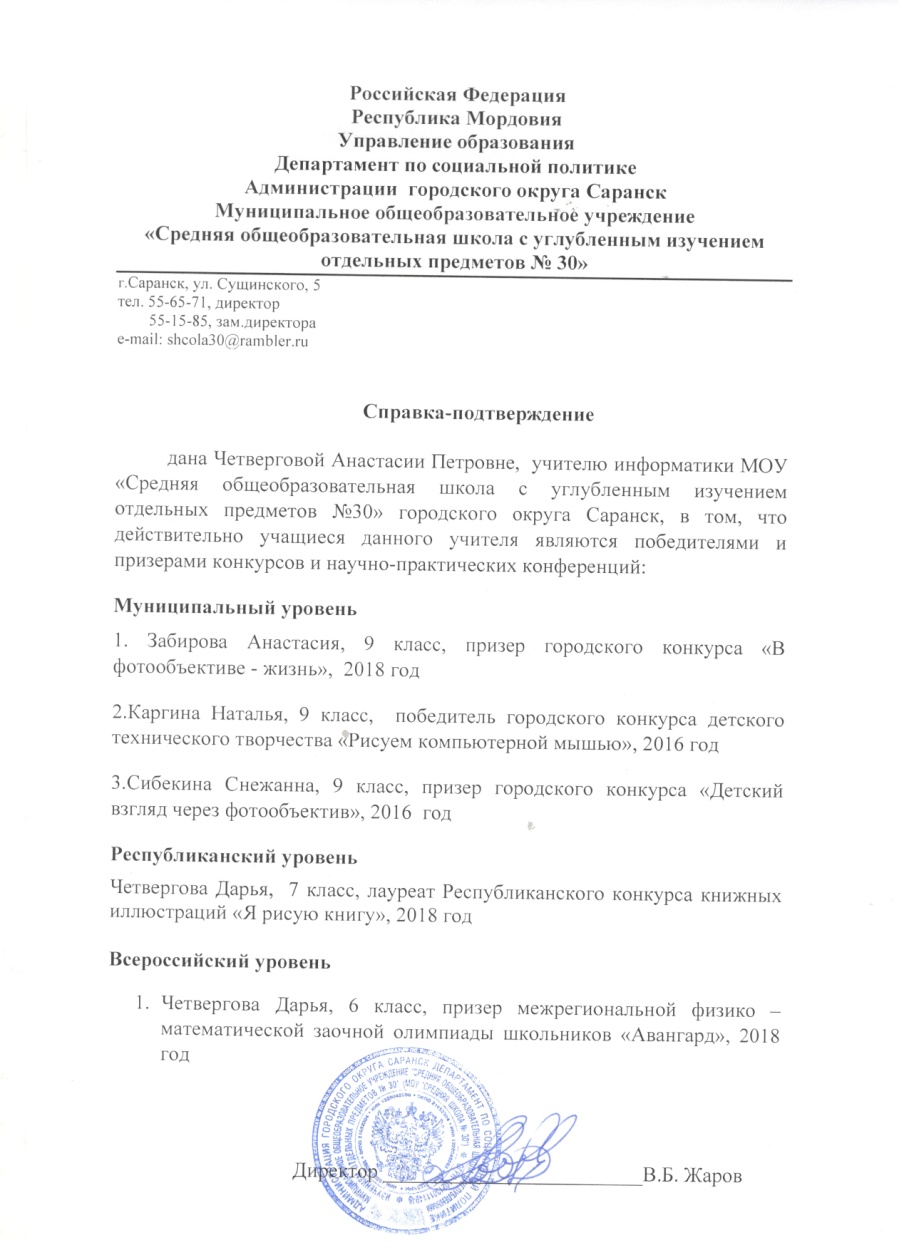 6. Позитивные результаты внеурочной деятельности обучающихся по учебным предметам:- олимпиады;- конкурсы;- конференции;- выставки;- турниры;- соревнования
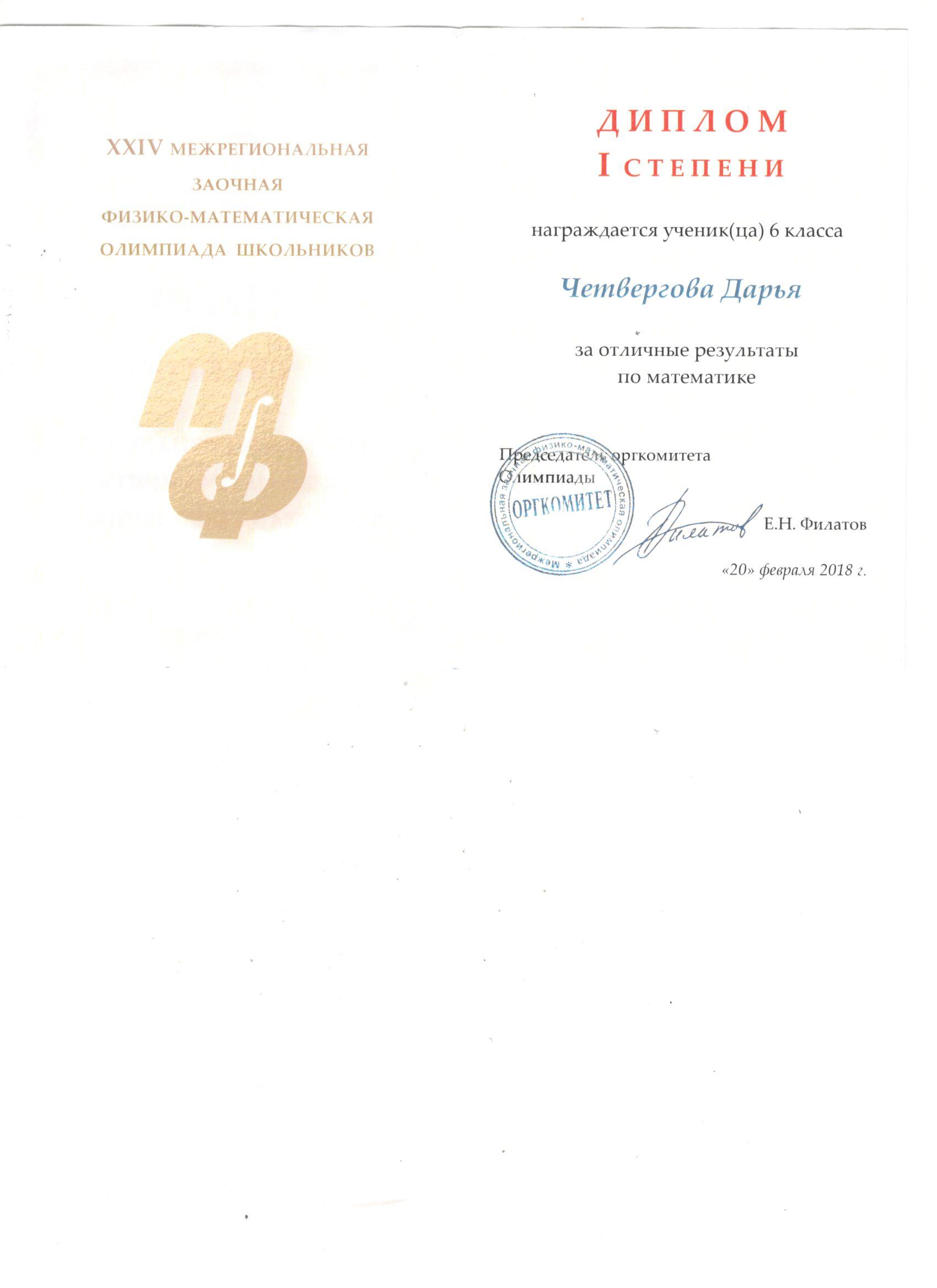 6. Позитивные результаты внеурочной деятельности обучающихся по учебным предметам:- олимпиады;- конкурсы;- конференции;- выставки;- турниры;- соревнования
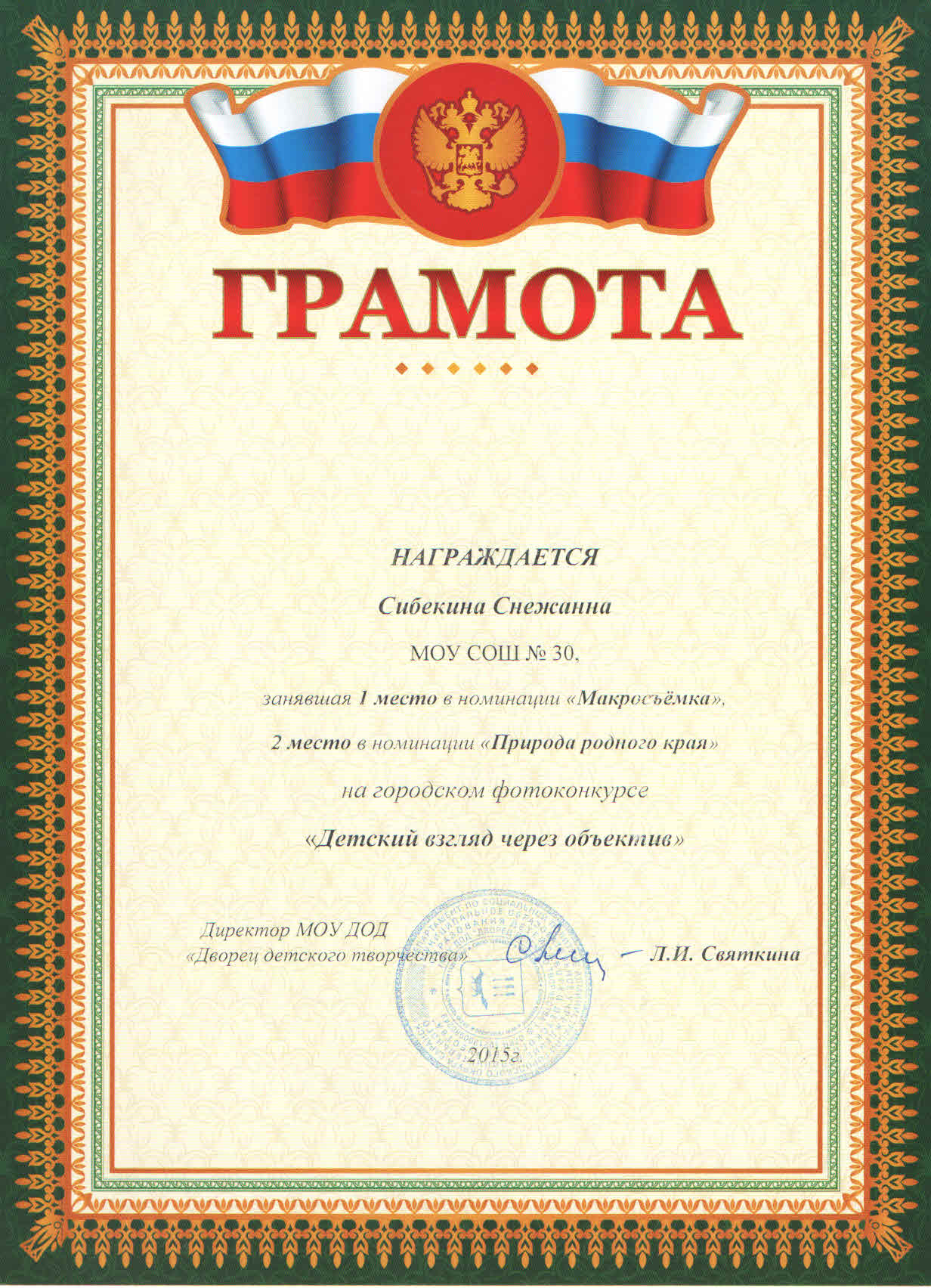 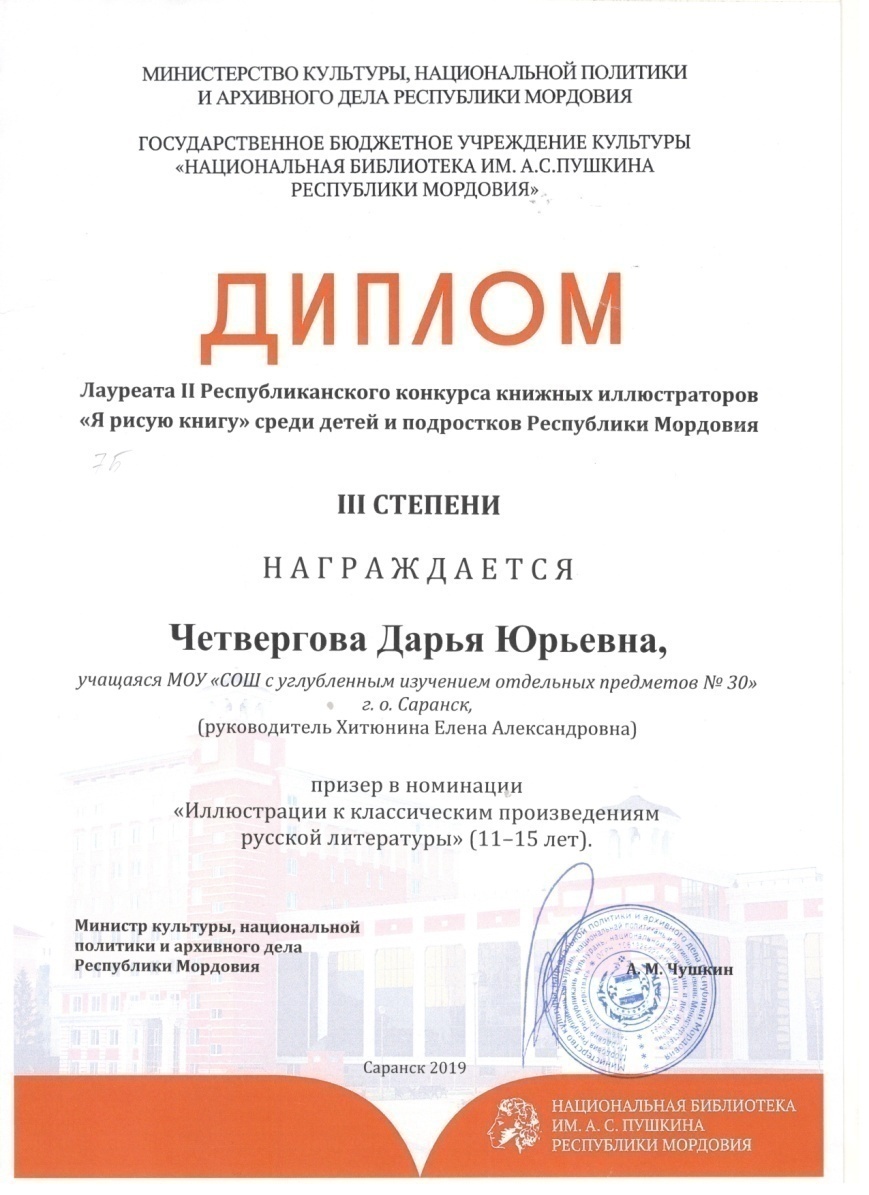 6. Позитивные результаты внеурочной деятельности обучающихся по учебным предметам:-
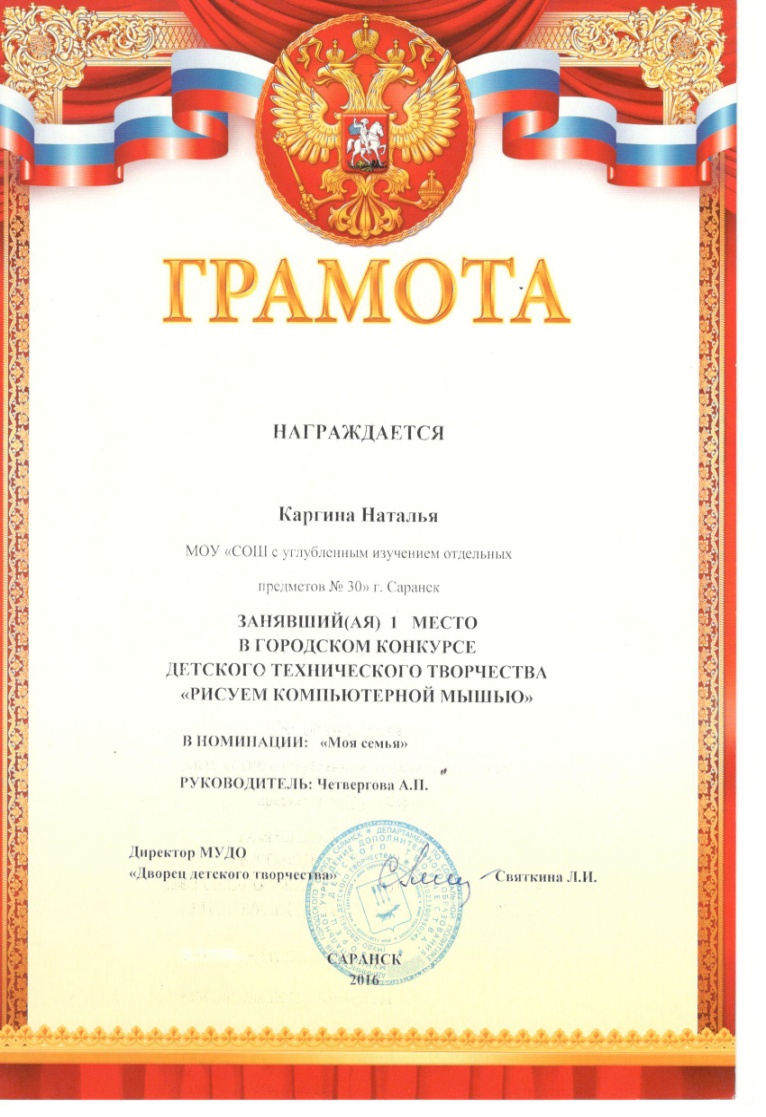 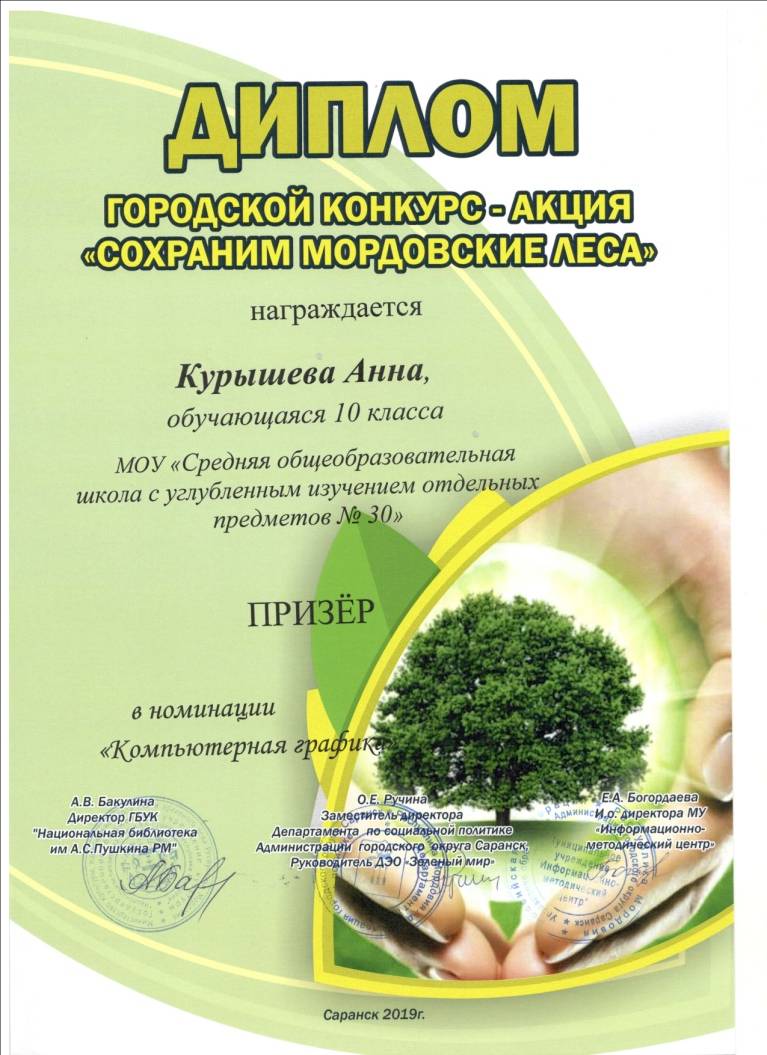 7. Наличие публикаций
7. Наличие публикаций
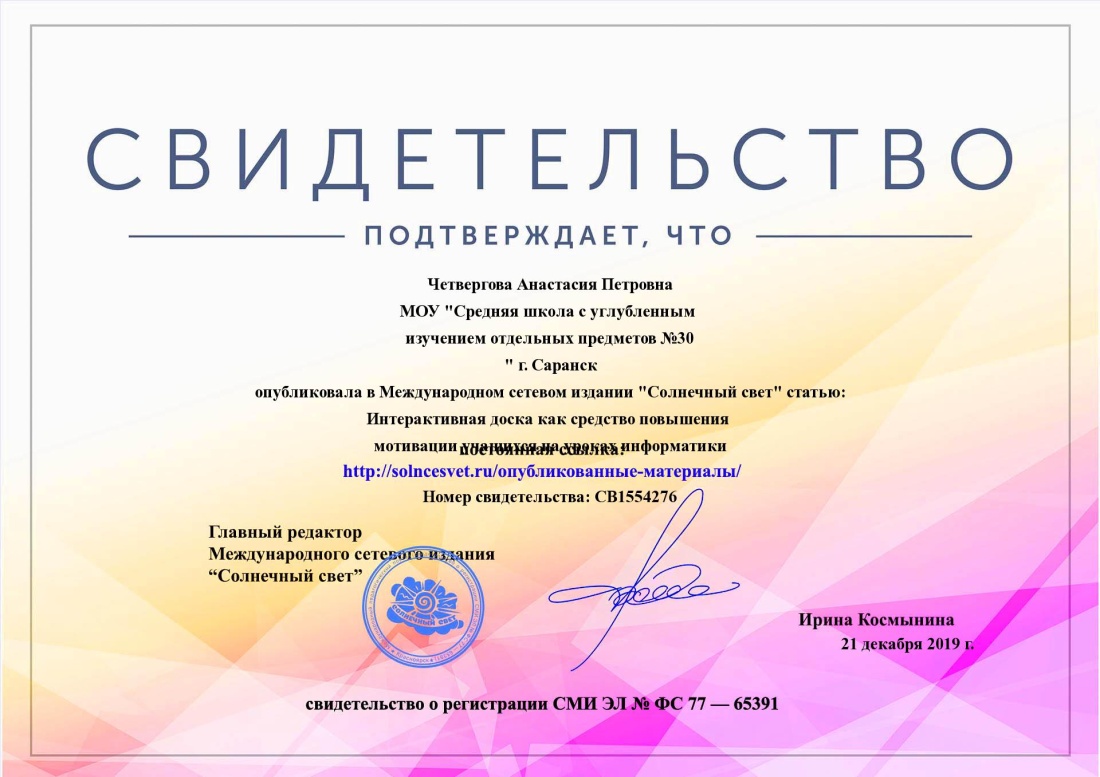 8. Наличие авторских программ , методических пособий, методических рекомендаций
9. Выступления на заседаниях методических советов, научно-практических конференциях, педагогических чтениях, семинарах, секциях, форумах, радиопередачах(очно) и т.д.
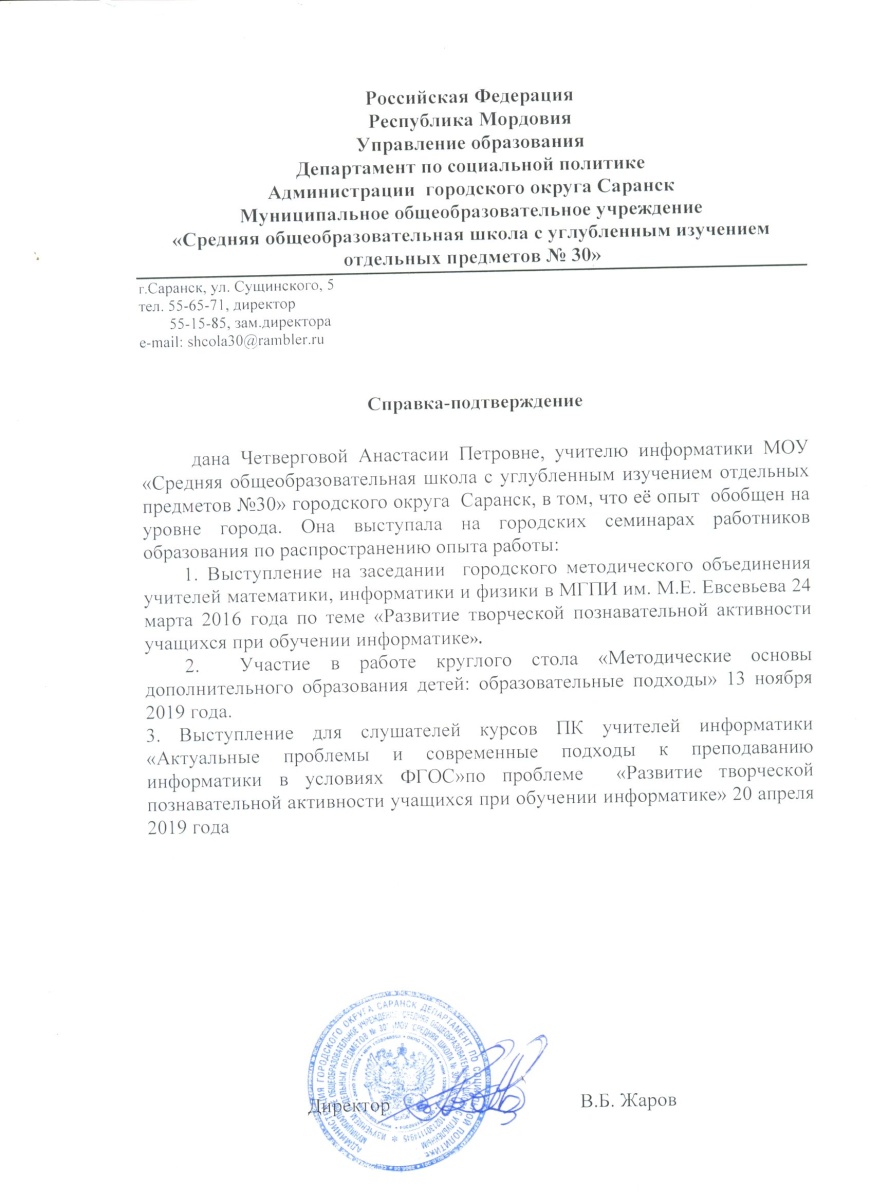 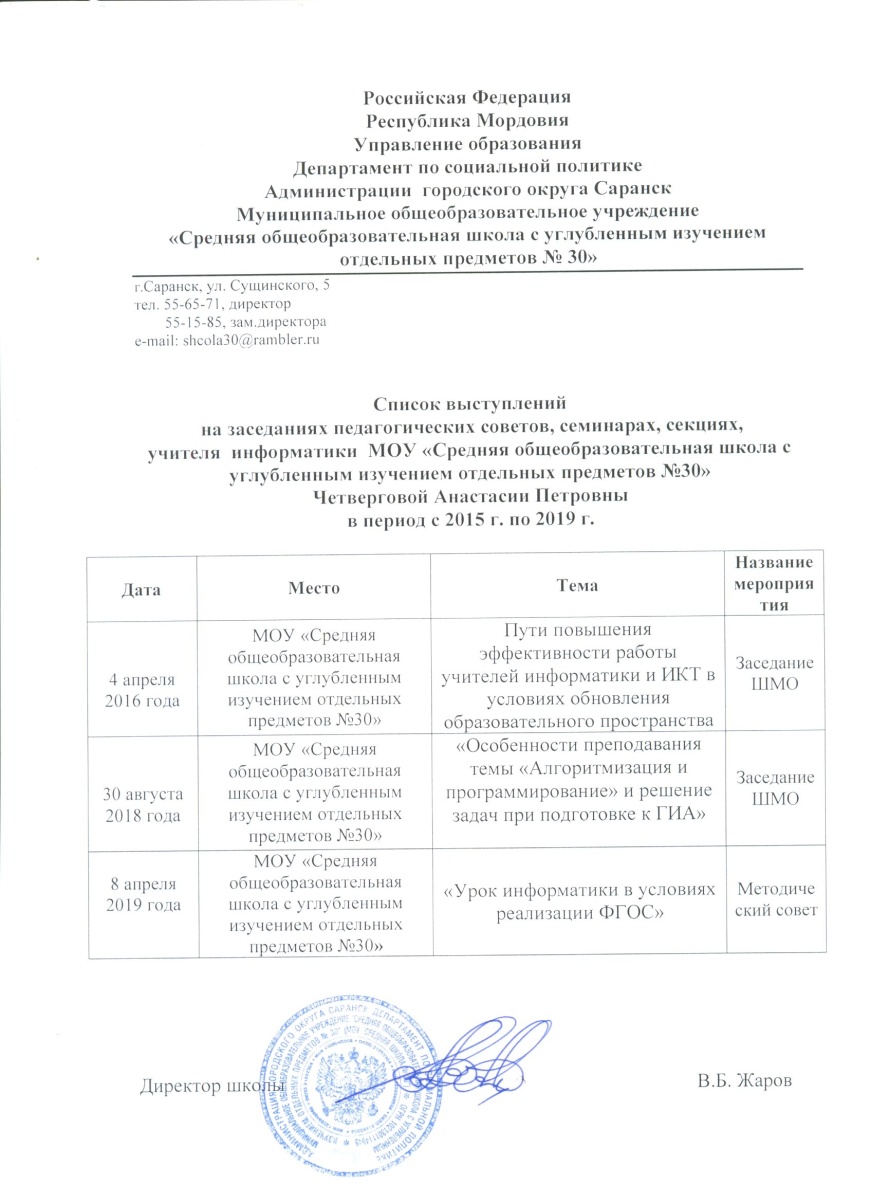 9. Выступления на заседаниях методических советов, научно-практических конференциях, педагогических чтениях, семинарах, секциях, форумах, радиопередачах(очно) и т.д.
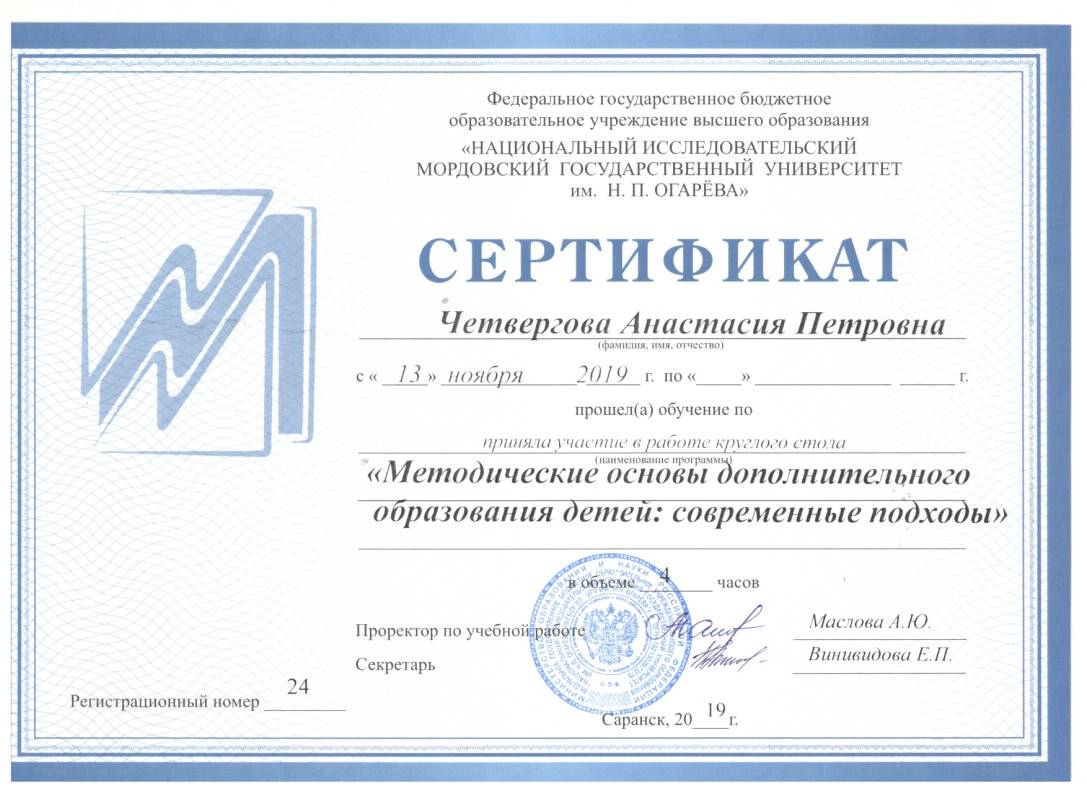 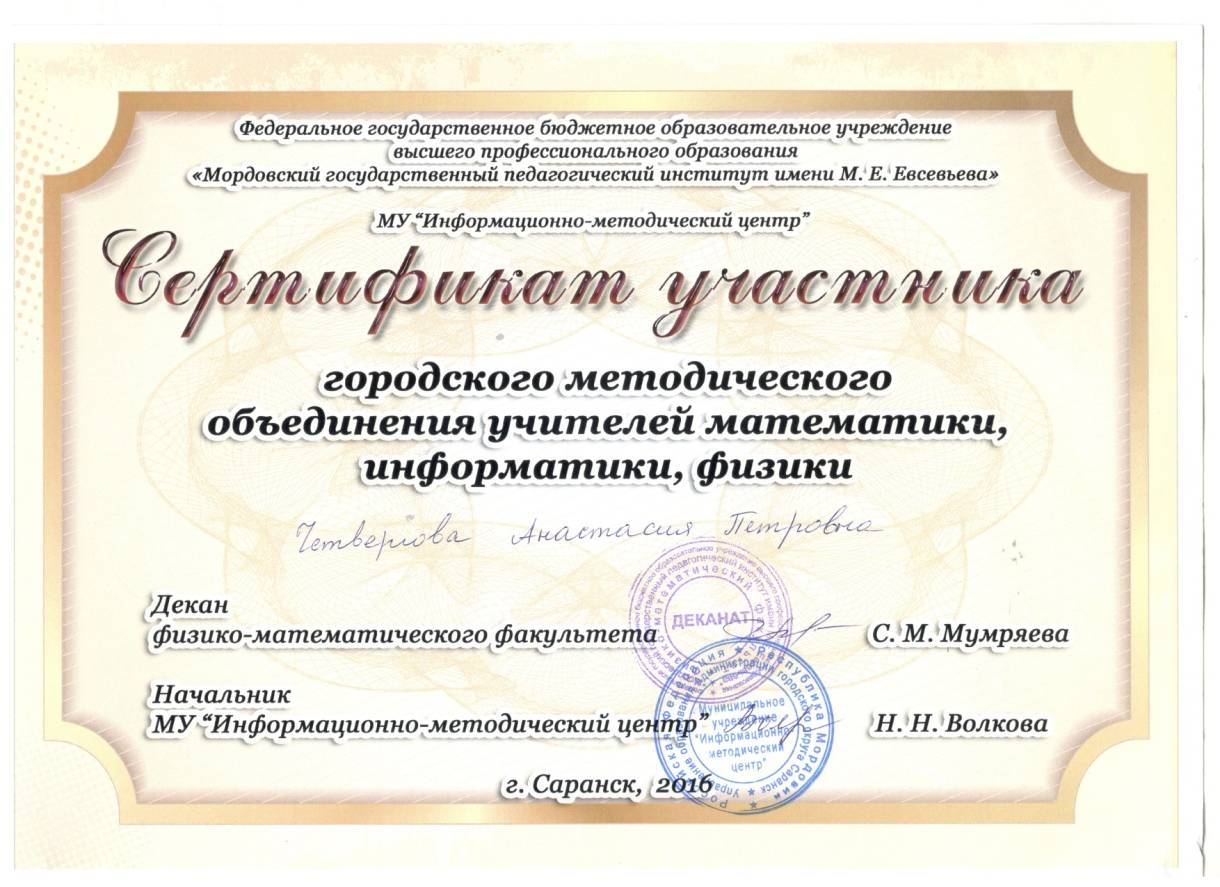 9. Выступления на заседаниях методических советов, научно-практических конференциях, педагогических чтениях, семинарах, секциях, форумах, радиопередачах(очно) и т.д.
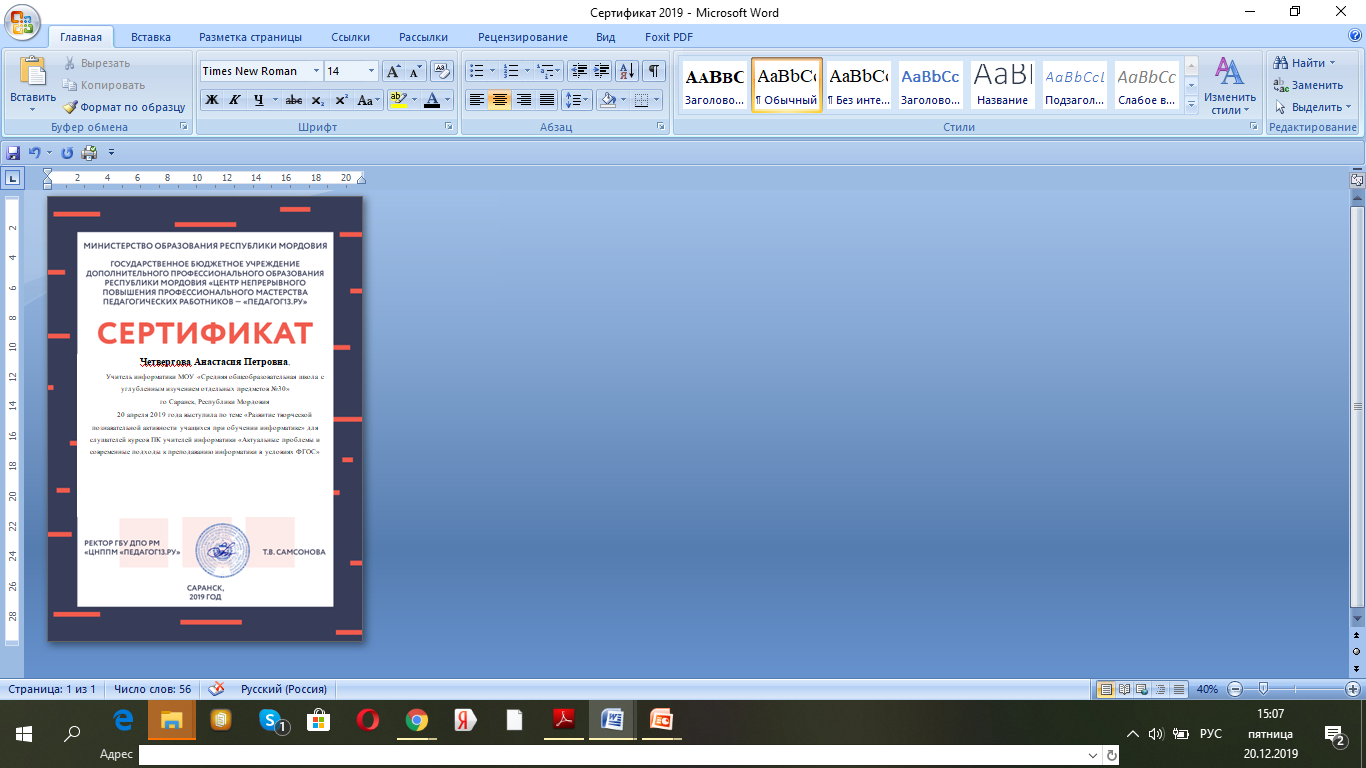 10.Проведение открытых уроков, мастер-классов, мероприятий (очно)
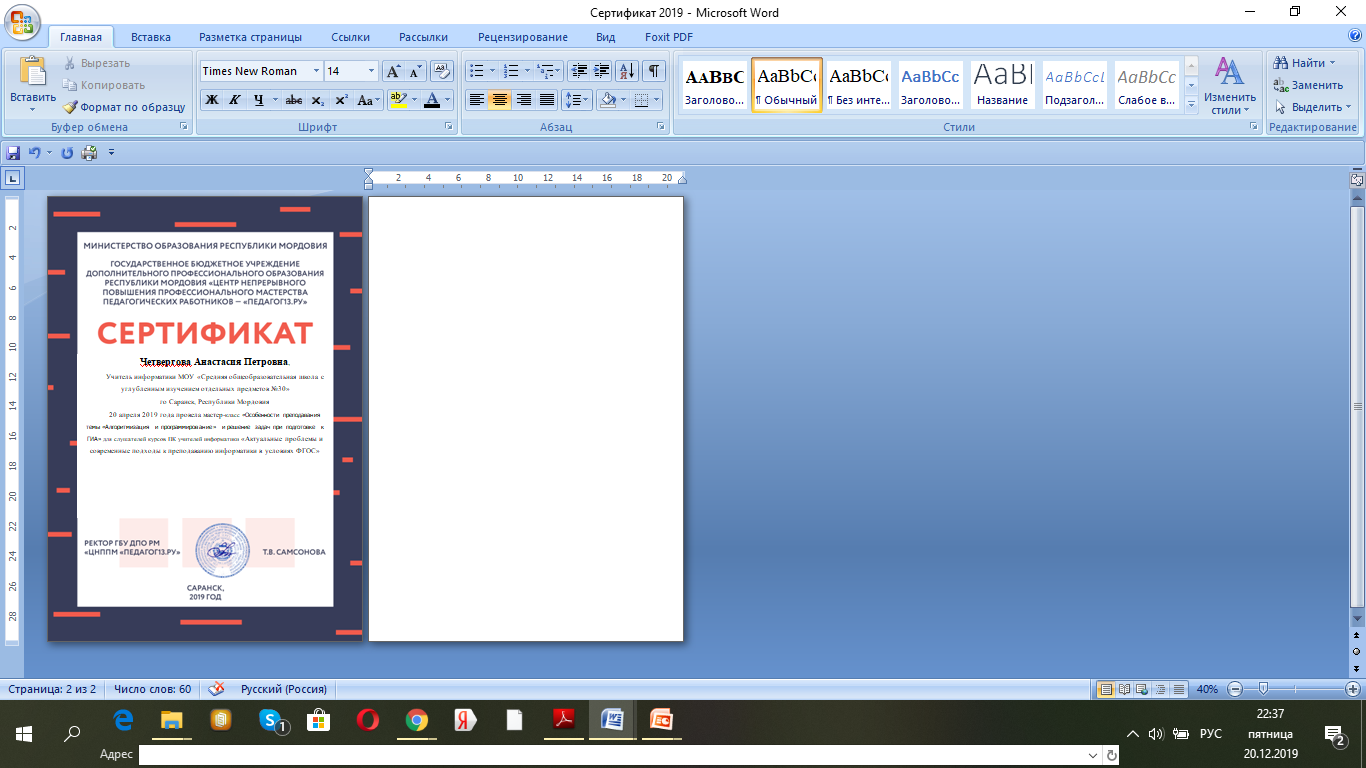 11. Наставничество
11. Экспериментальная деятельность
13. Общественно-педагогическая активность педагога: участие в работе педагогических сообществ, комиссий,  жюри конкурсов
14. Участие педагога в профессиональных конкурсах
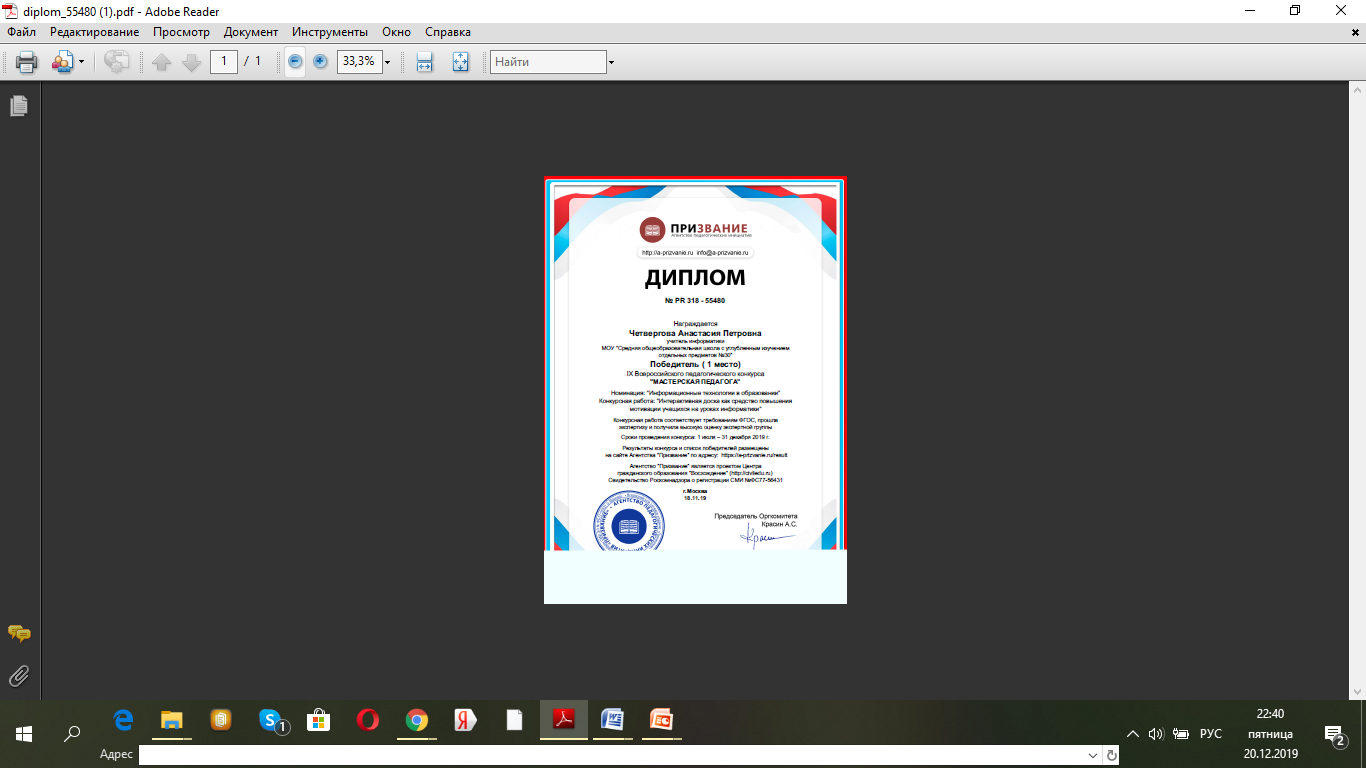 15. Награды и поощрения
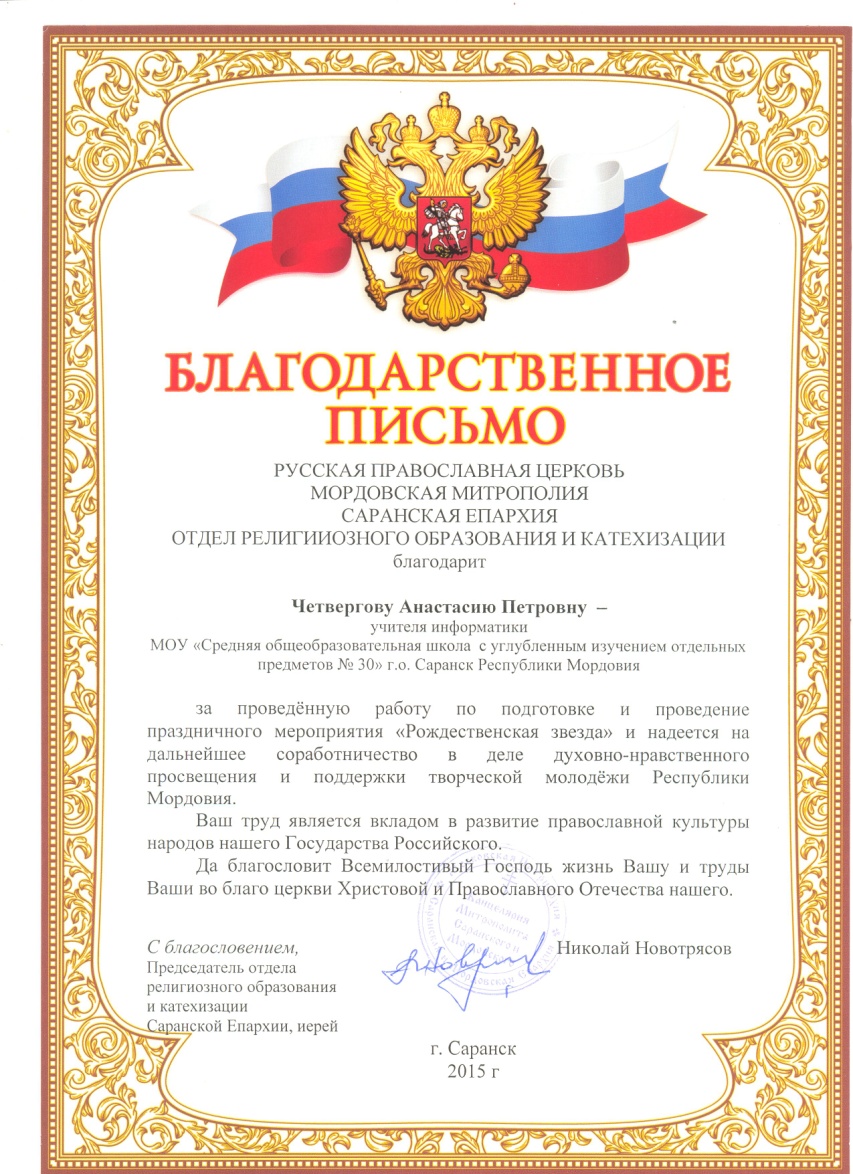 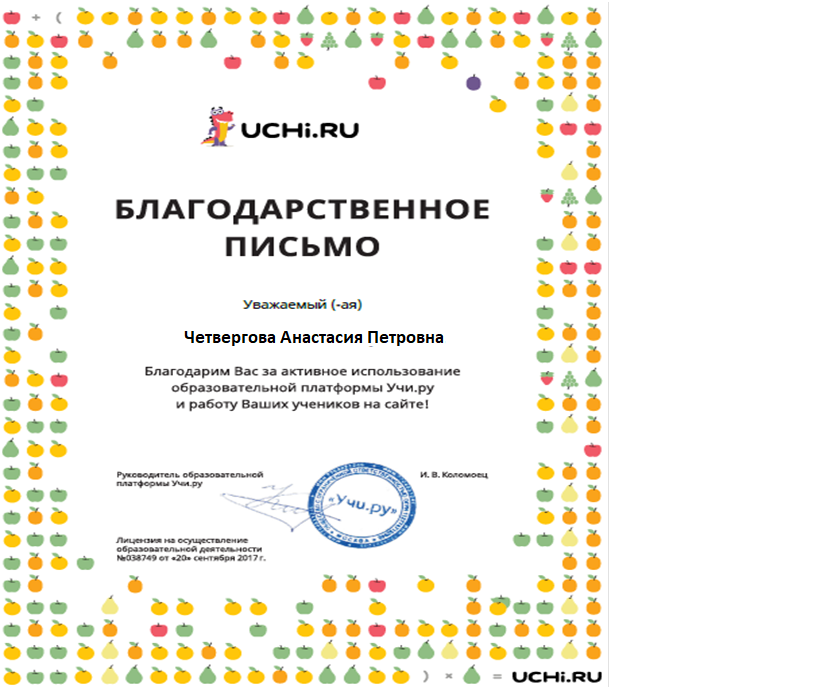 15. Награды и поощрения
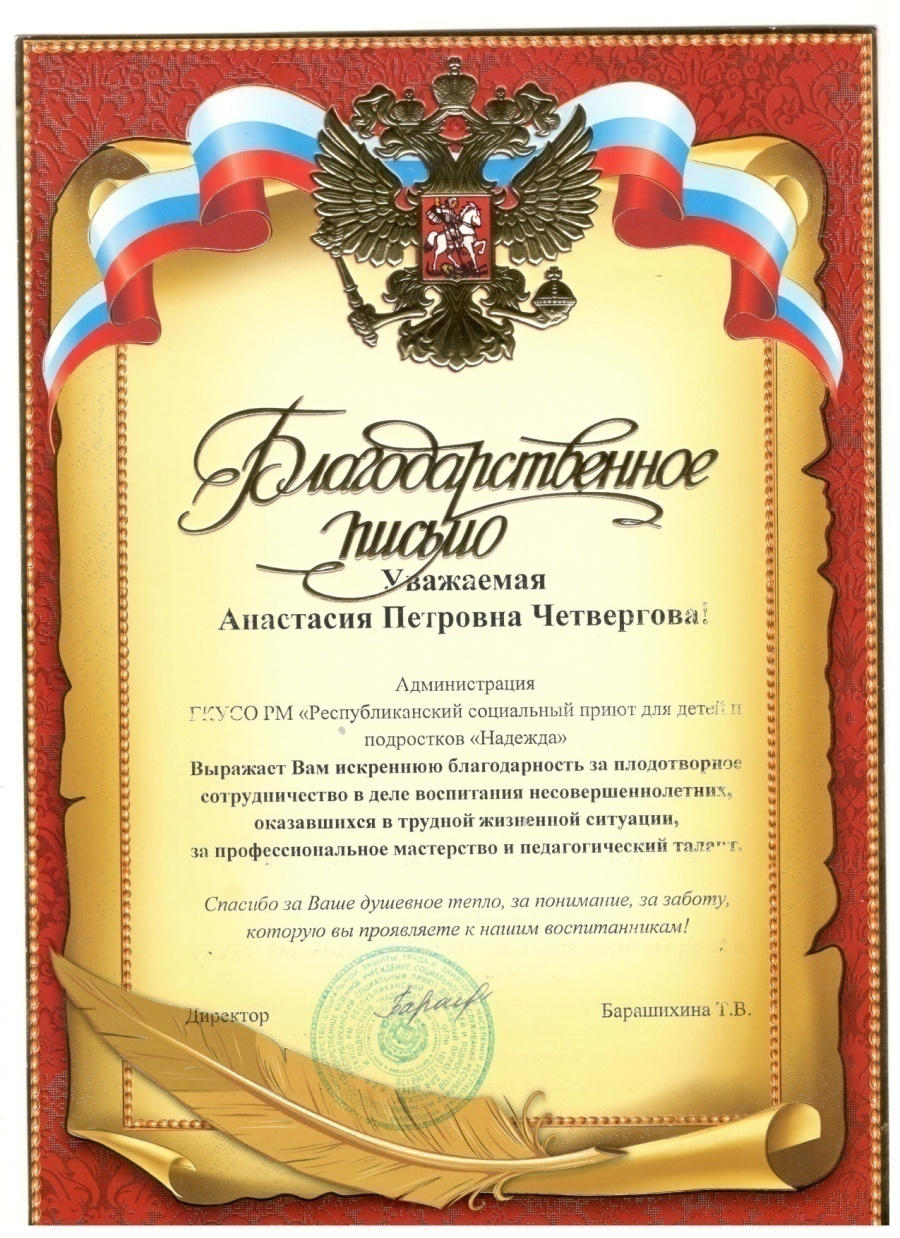